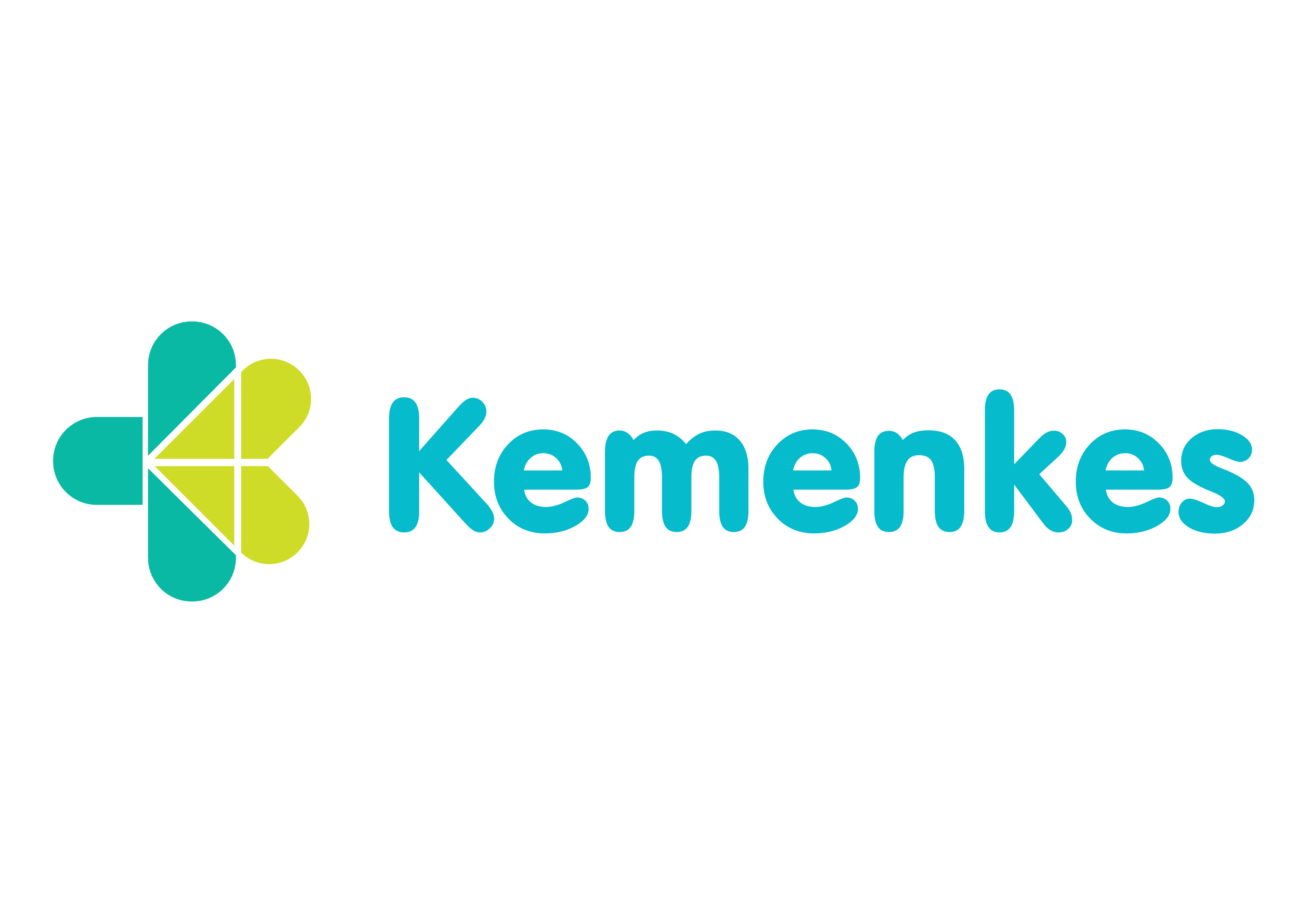 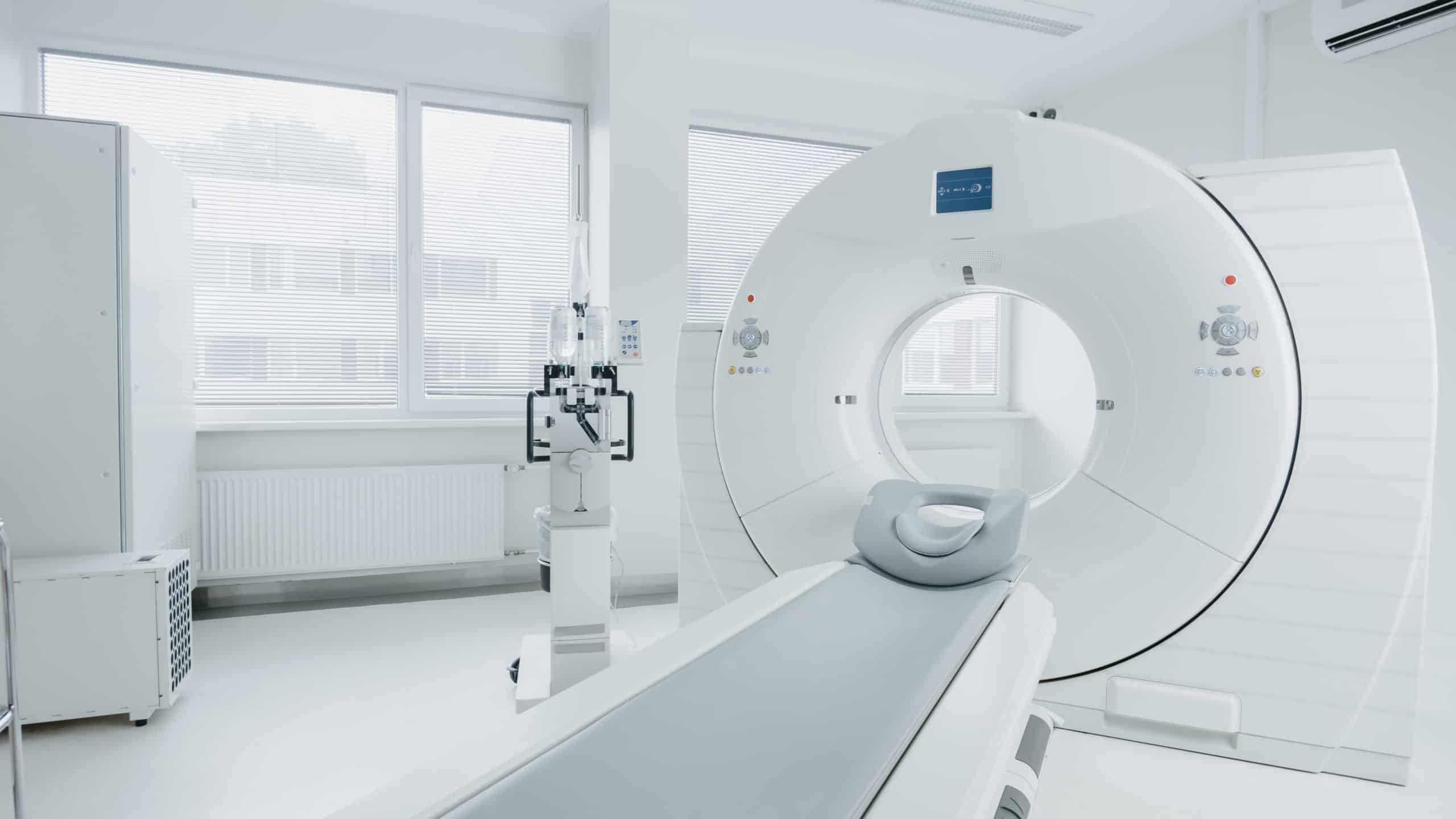 Strategi Nasional Pengembangan Layanan PET-CT
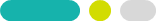 Direktur Jenderal 
Pelayanan Kesehatan
23 April 2024
1
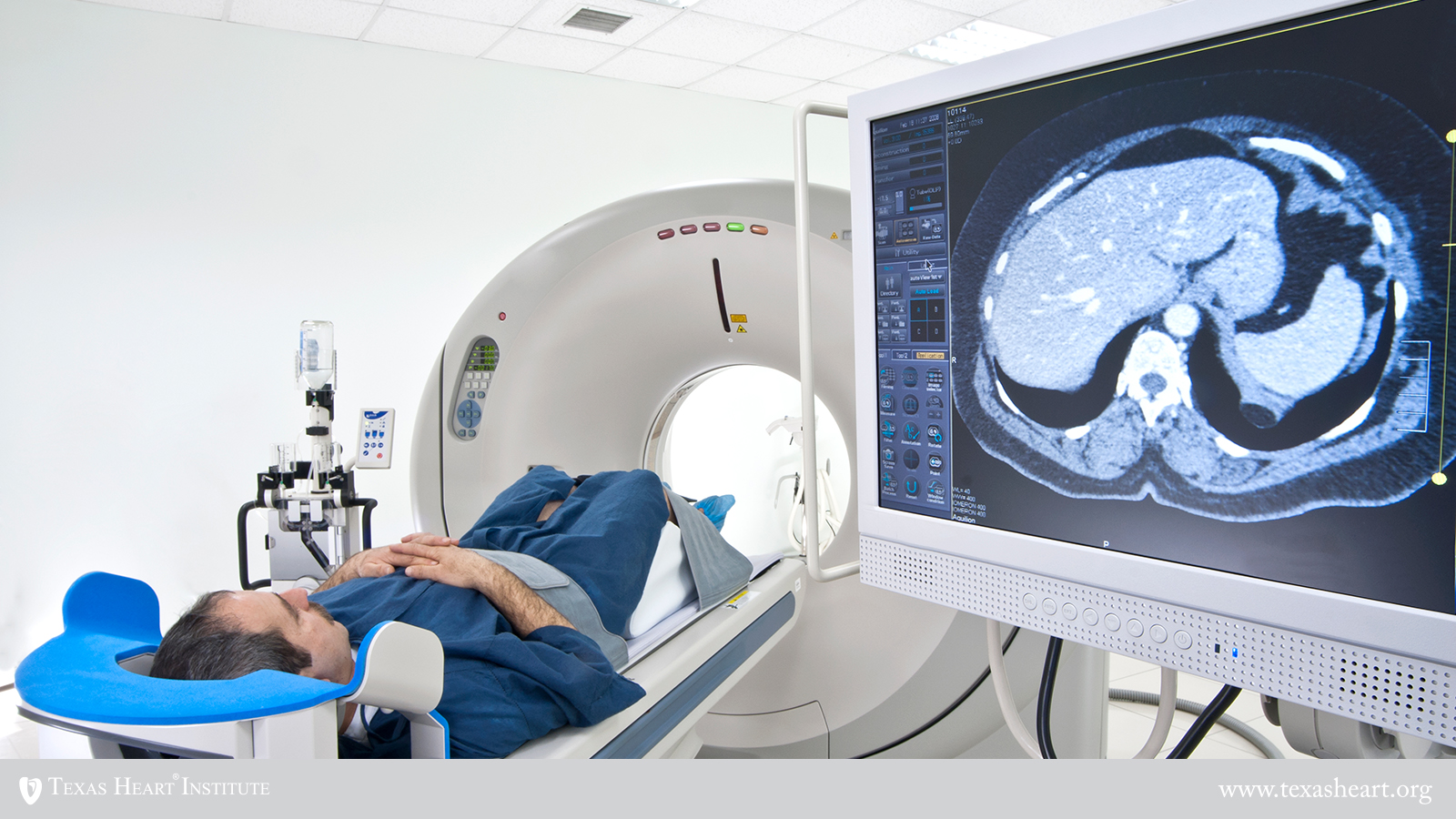 PET CT - Scan
Merupakan teknologi pencitraan kedokteran nuklir yang menggabungkan informasi molekular, fungsi dan anatomi tubuh.
2
2
Kegunaan Pemeriksaan PET - CT
Mengevaluasi sejauh mana penyebaran kanker (penentuan stadium kanker).
Mendeteksi kekambuhan kanker. 
Mencari penyakit primer yang tidak diketahui ketika telah ditemukan adanya penyebaran.
Membedakan lesi jinak dan ganas.
Mengevaluasi respon kemoterapi atau radioterapi.
Memilih lokasi tumor untuk panduan biopsy (area yang menangkap radiofarmaka tinggi)
Perencanaan pra-bedah.
Perencanaan radioterapi dengan tujuan terapeutik dan paliatif.
Selain bermanfaat di bidang onkologi, juga bermanfaat di bidang kardiologi dan neurologi.
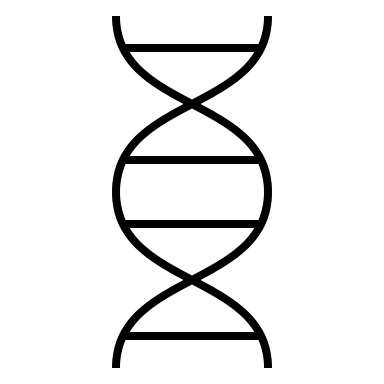 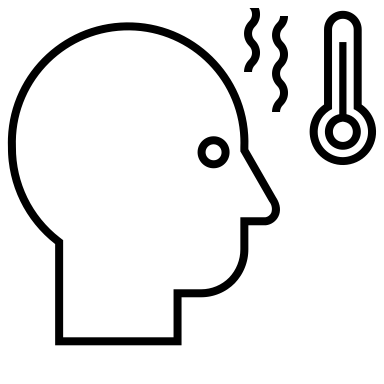 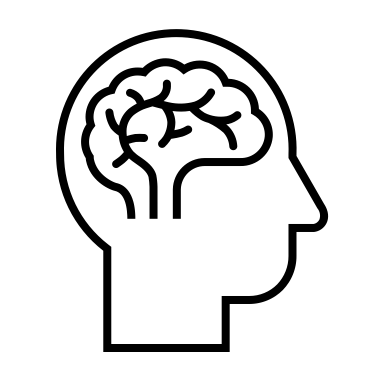 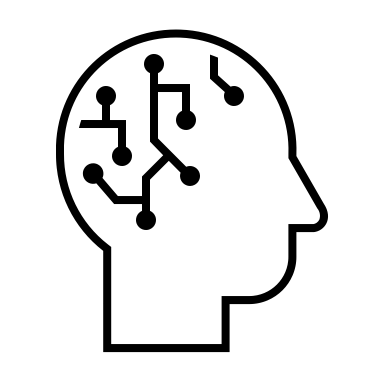 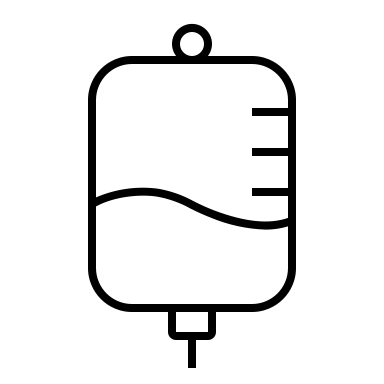 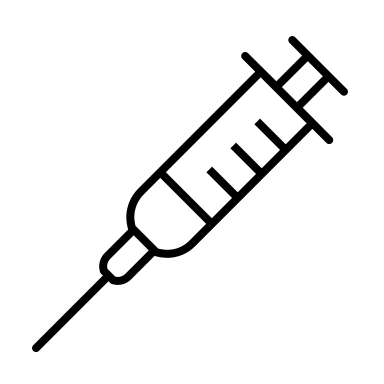 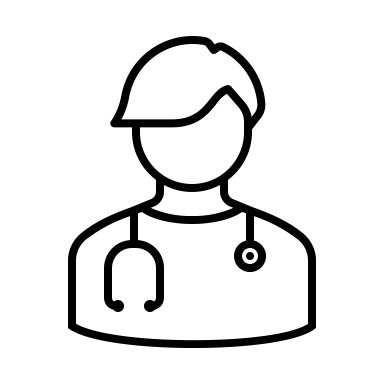 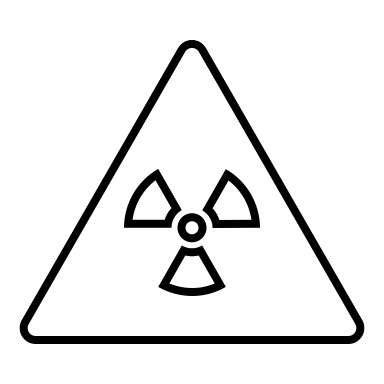 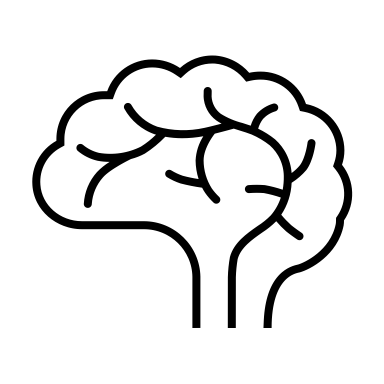 3
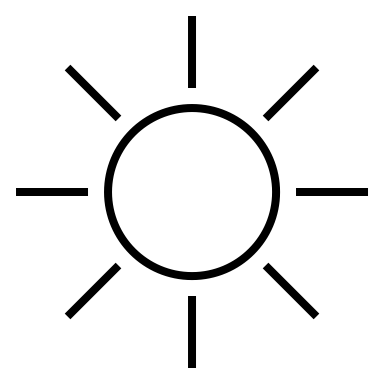 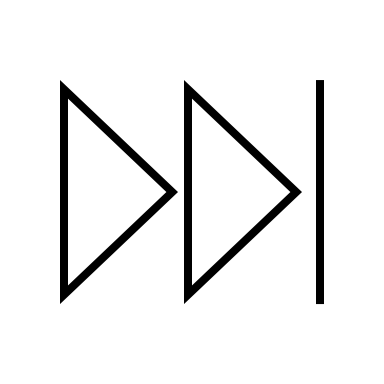 Keunggulan PET CT
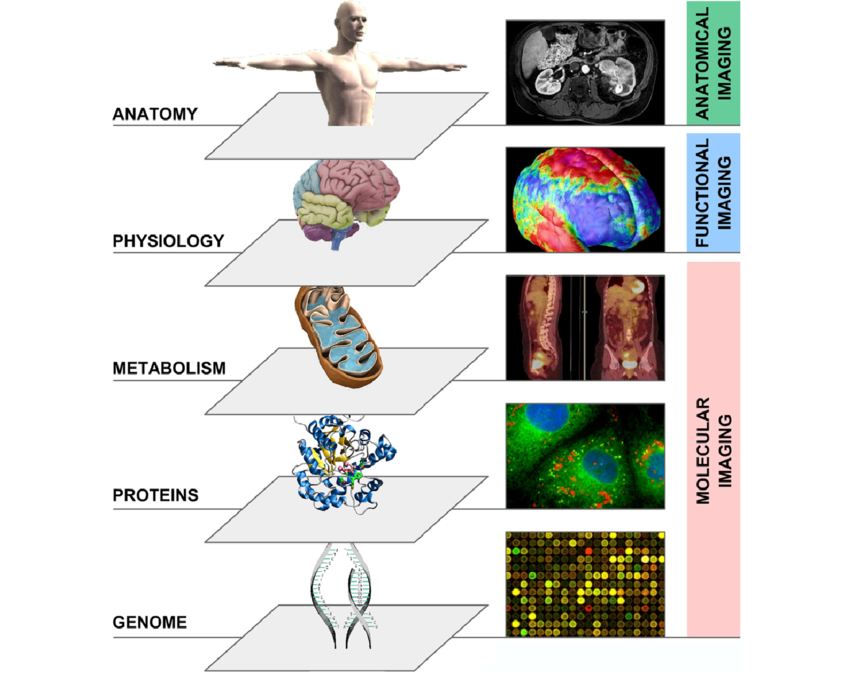 Dapat mendeteksi kanker secara molekular, fungsi, dan anatomi.

Citra seluruh tubuh sehingga dapat mendeteksi penyebaran secara luas.

Mempunyai resolusi, sensitifitas, spesifisitas dan akurasi tinggi dibandingkan CT Scan.

Menghilangkan pemeriksaan yang tidak diperlukan sehingga pemeriksaan bisa lebih cepat.

Menghemat biaya terapi karena dapat menginformasikan lebih cepat respon dan tidak responnya terhadap terapi yang telah dilakukan.
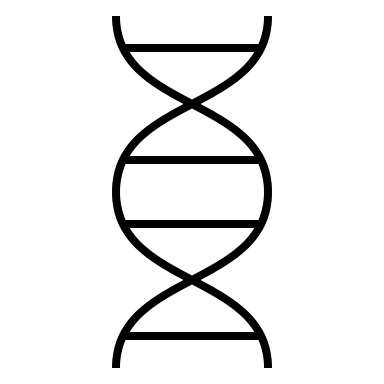 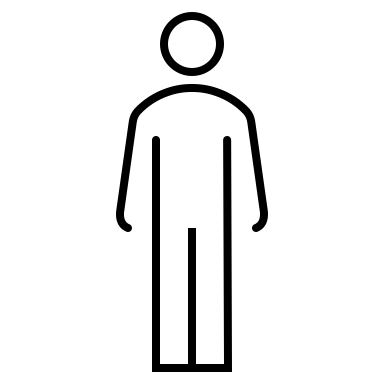 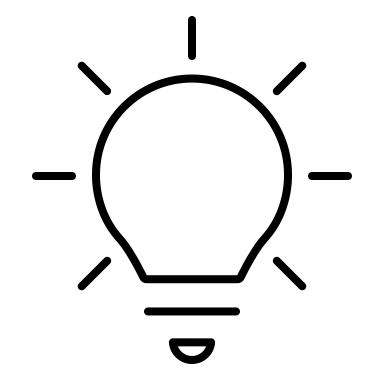 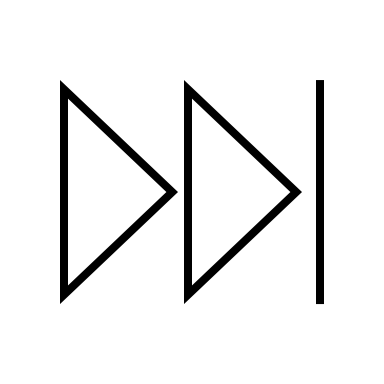 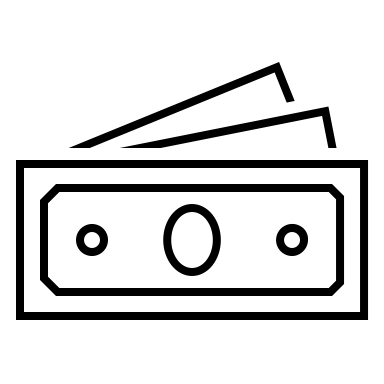 4
Akurasi Pemeriksaan PET-CT
Pemeriksaan PET-CT menunjukkan sensitivitas, spesifisitas, dan akurasi >80%
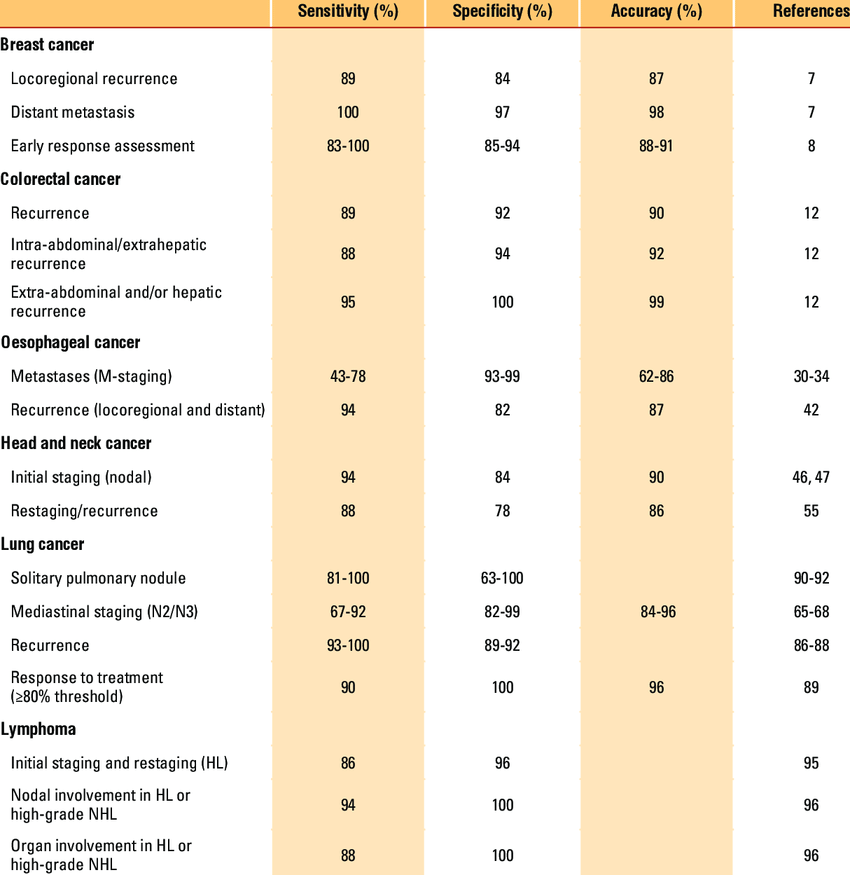 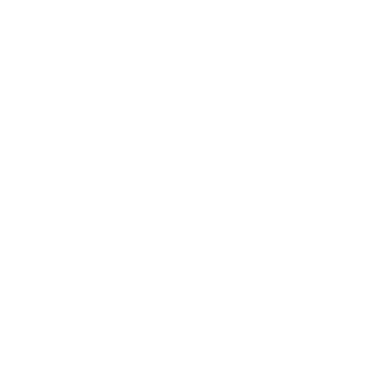 Tingkat akurasi PET CT ~30 % lebih tinggi dibandingkan CT Scan
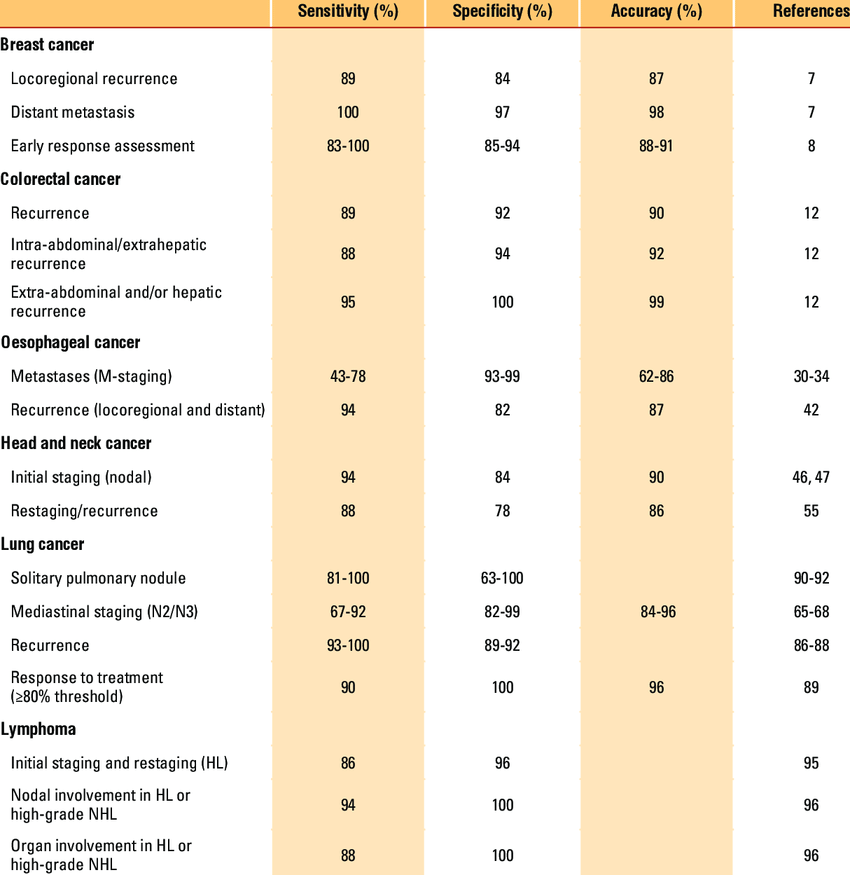 5
Sebaran PET CT Scan Global
PET-CT Scanners per million inhabitants*
Distribution of PET-CT Scanners in Asia
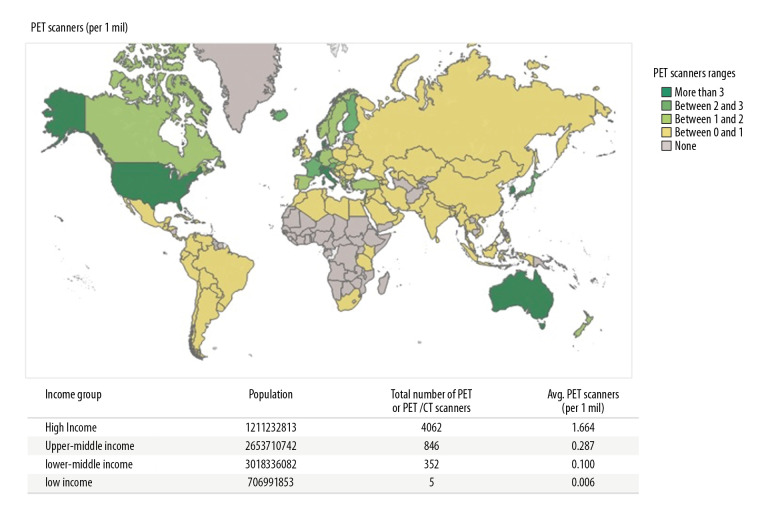 6
*Data from IAEA IMAGINE 2019
Sebaran Provinsi dengan Layanan PET-CT saat ini
Alat : PET CT
SDM : Sp.KN dan Fisikawan Medik Level 7 + profesi/ level 8 dan Apoteker Farmasi Nuklir
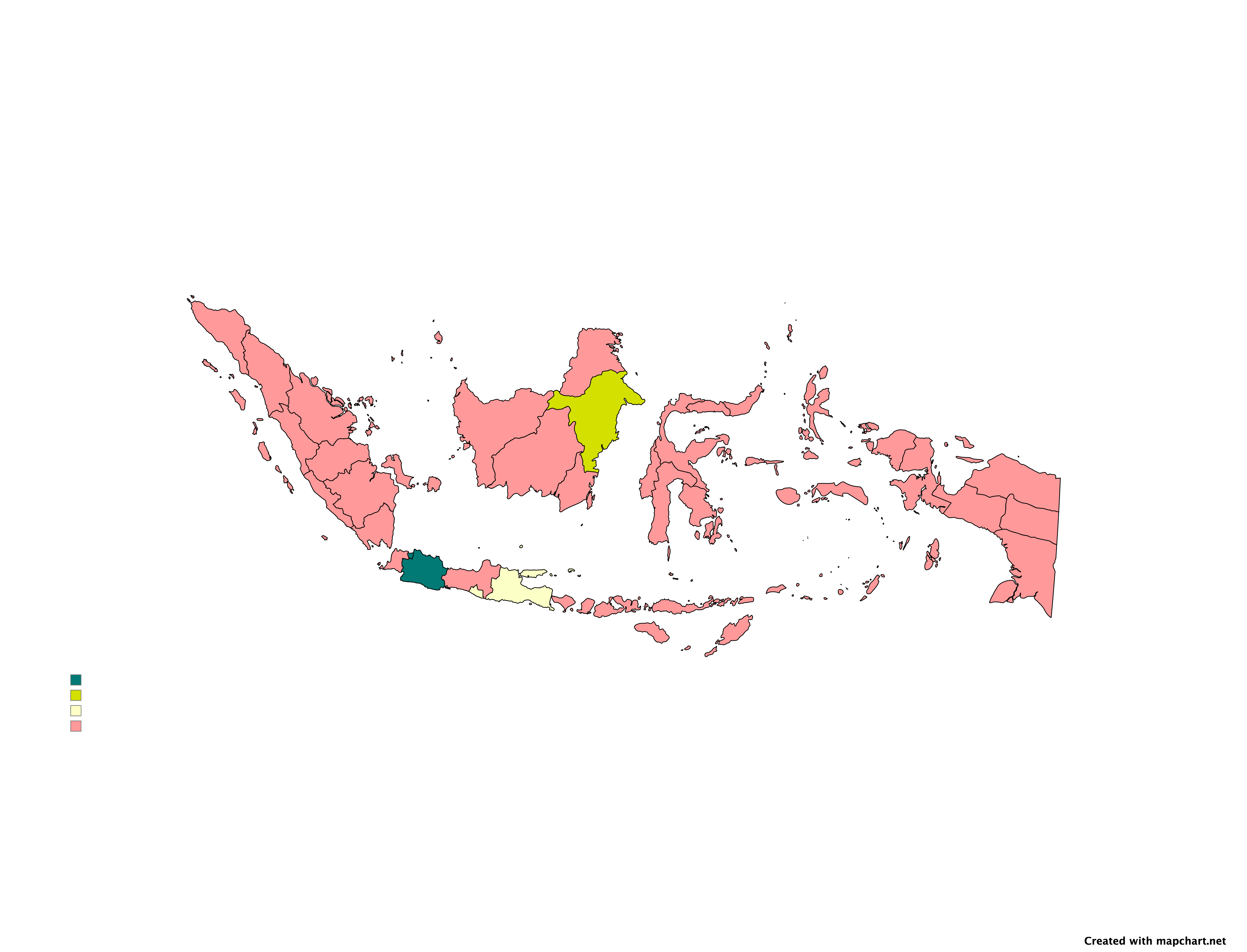 ● Mampu Layanan (2 Prov) (Jakarta: RS Kanker Dharmais, MRCCC Siloam, RS Gading Pluit. Jawa barat: RS Hasan Sadikin)
● Ada Alat, ada SDM, perizinan belum lengkap (1 Prov)  (Kalimantan Timur: RSUD A. Wahab Sjahranie)
● Ada SDM, belum ada Alat, belum mampu layanan (2 Prov) (DIY: RSUP Dr. Sarjito. Surabaya: RSUD Soetomo)
● Belum ada Alat & SDM, belum mampu layanan (29 Prov)
7
Rencana Pemenuhan PET-CT Scan tahun 2024 dan 2025
8
Sebaran Provinsi dengan Layanan PET-CT pasca distribusi alat 2024-2025
Alat : PET CT
SDM : Sp.KN dan Fisikawan Medik Level 7 + profesi/ level 8 dan Apoteker Farmasi Nuklir
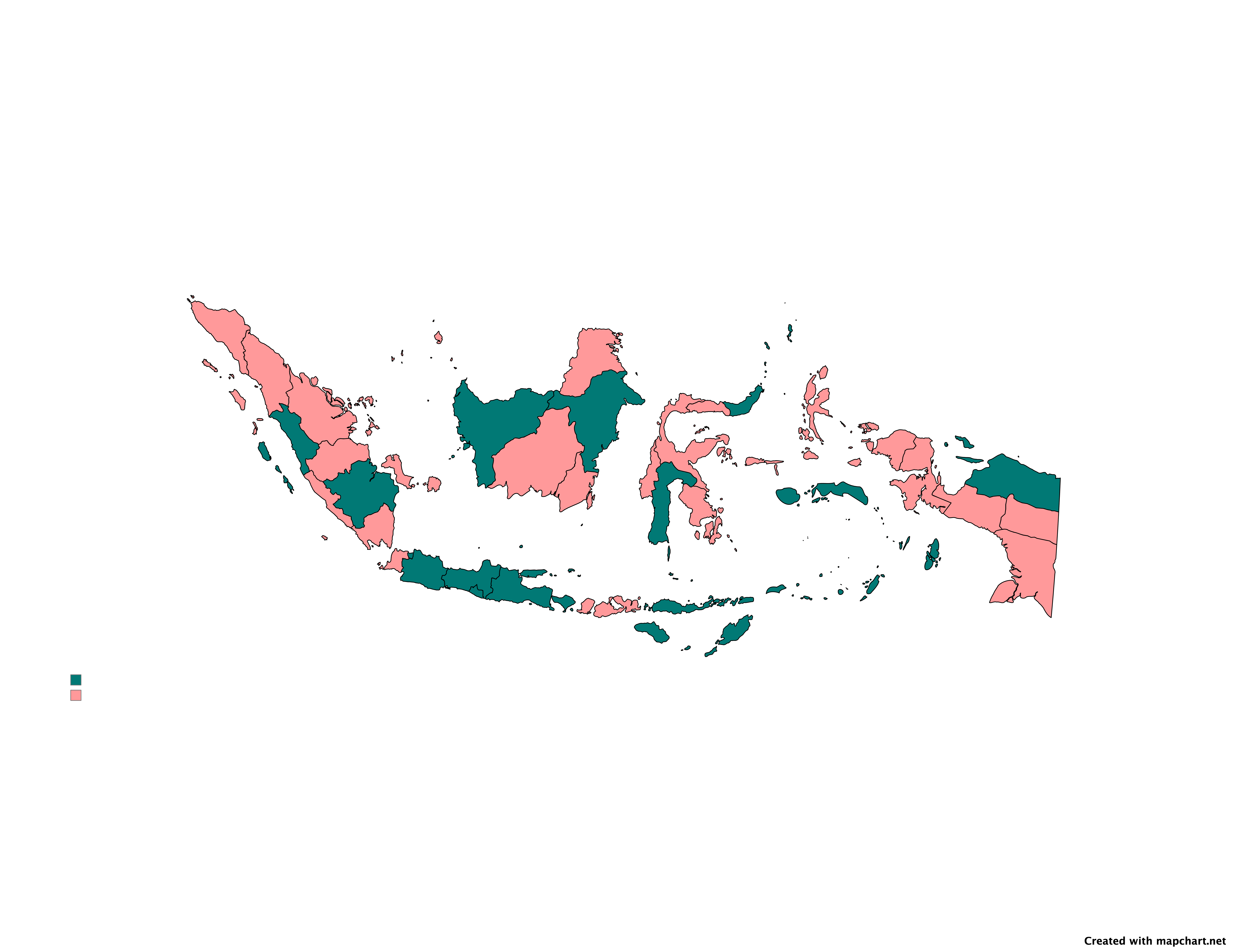 ● Mampu Layanan (15 Prov) 
● Ada Alat, ada SDM, perizinan belum lengkap (0 Prov) 
● Ada SDM, belum ada Alat, belum mampu layanan (0 Prov) 
● Belum ada Alat & SDM, belum mampu layanan (19 Prov)
9
Tantangan perluasan layanan PET-CT di Indonesia
Fasilitas 
terbatas
1
Biaya 
tinggi
2
SDM 
terbatas
3
Perizinan 
kompleks
4
10
Tindak lanjut pengembangan layanan PET-CT nasional
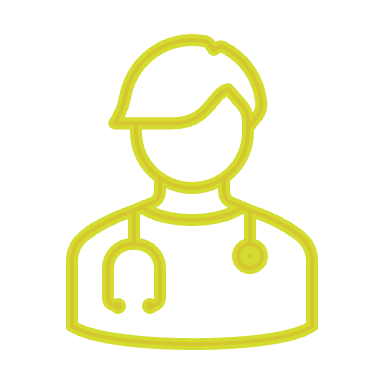 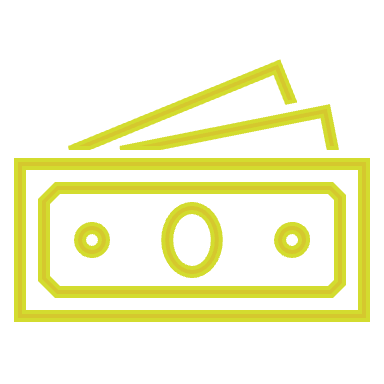 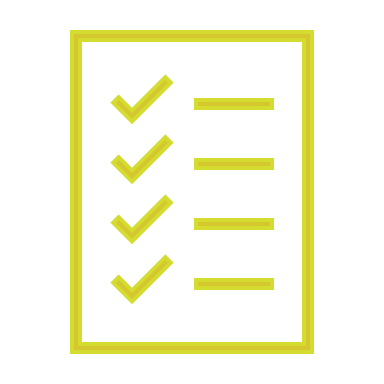 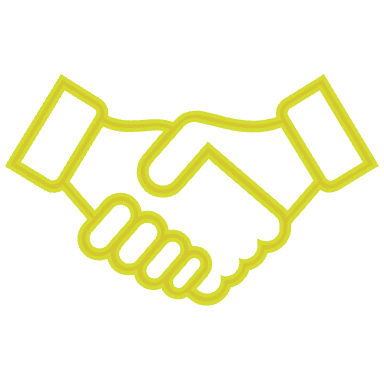 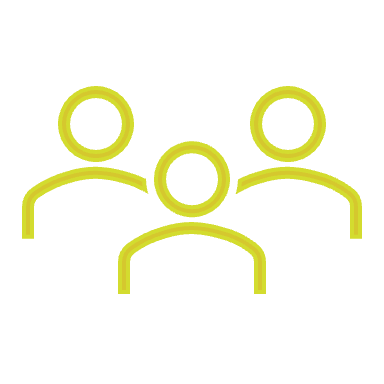 11